GASB Update(No catchy subtitle – my bad)
Yvonne Clayborne
March 11, 2016
Agenda
New GASB Statements:
No. 72 – Fair Value Measurement & Application
No. 73 – Pension & Related Assets
No. 74 – Financial Reporting for OPEB Plans
No. 75 – Accounting & Financial Reporting for OPEB
No. 76 – GAAP Hierarchy
No. 77 – Tax Abatement Disclosures
No. 78 – Pensions Provided through Certain Multiple-Employer 	Defined Benefit Pension Plans
No. 79 – Certain External Investment Pools and Pool Participants
No. 80 – Blending Requirements for Certain Component Units – 		An Amendment of GASB Statement No. 14
GASB 72
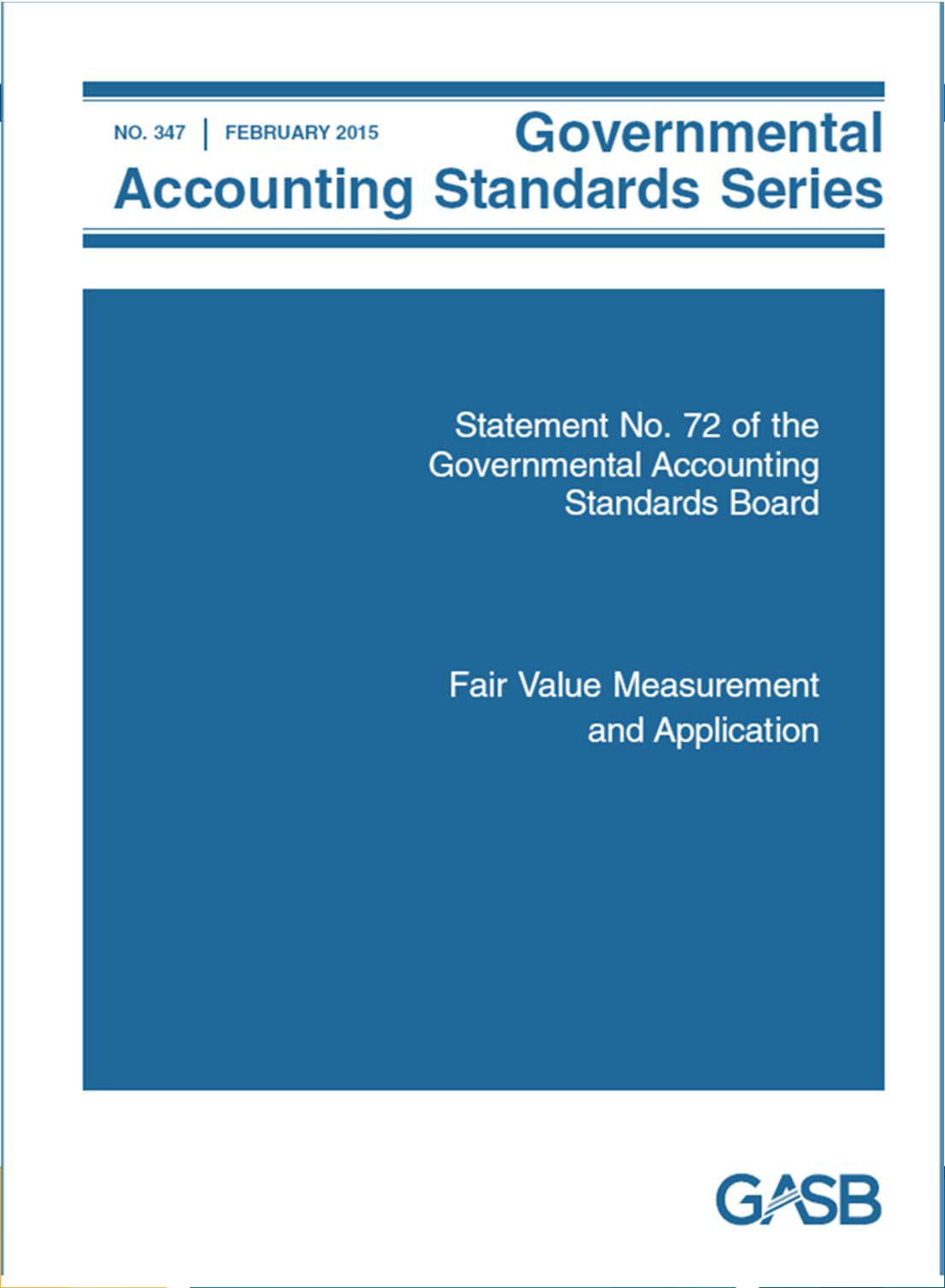 Objective: 
Clarify definition of fair value
Enhance disclosures about fair value measurements

Effective for reporting periods beginning after June 15, 2015
[Speaker Notes: Earlier application is encouraged]
GASB 72
First section of the statement is conceptual
Definition of Fair Value
Measurement techniques, approaches, fair value hierarchy
Second section of the statement is application
What should be reported at fair value
What should be disclosed for fair value measurements
GASB 72
Fair Value Measurement and Application
Fair Value defined as an exit price – the price received to sell an asset (or paid to transfer a liability) in an orderly transaction

Valuation Techniques:
Market approach = based on market transactions
Cost approach = amount required to replace an asset
Income approach = converts future amounts to current (discounted) amount
GASB 72
Hierarchy of Inputs
Level 1 = investment has quoted prices in active markets for identical assets or liabilities
Level 2 = investment is valued on inputs other than quoted prices included within Level 1 that are observable for the asset or liability (directly or indirectly)
Level 3 = investment has unobservable inputs
[Speaker Notes: establishes a hierarchy of inputs to valuation techniques used to measure fair value]
GASB 72
Fair Value Measurement and Application
An investment would be defined as a security or other assets that a government holds primarily for the purpose of income or profit and with a present service capacity that is based solely on its ability to generate cash or to be sold to generate cash.
GASB 72
Fair Value Measurement and Application
Exceptions to fair value measurement:
Money market investments
2a7-like external investment pools
Life insurance contracts
Common stock meeting the criteria for applying the equity method
Synthetic guaranteed investment contracts.
GASB 72
Fair Value Measurement and Application
Assets previously reported at fair value, now reported at acquisition value (entry price):
Donated capital assets
Donated works of art, historical treasures
Capital assets received in a service concession arrangement
GASB 72     					  Fair Value Disclosures
Fair value measurements made at the end of the reporting period
Level of the fair value hierarchy (except those at NAV)
Description of valuation technique
Changes in valuation technique, if applicable
For nonrecurring fair value measurements, the reason for the measurement
[Speaker Notes: Alternative investments measured using NAV per share (or equivalent) will likely require additional disclosures]
GASB 72
Recognition or disclosure of an asset or liability depends on the unit of account of the asset or liability. 
Unit of account refers to the level at which an asset or liability is aggregated or disaggregated.
Relevant measurement attributes & disclosures are applied at the unit of account level.
GASB 72
City of Awesome holds multiple investments in one brokerage account. For purposes of fair value measurement, the unit of account would be the brokerage account.

True
False
[Speaker Notes: The unit of account would be each individual security]
GASB 72
City of Nirvana holds a position in a mutual fund. The unit of account is each share held.

True
False
[Speaker Notes: You do not “look through” the fund to the composition of the assets. The value would be the stated price of the mutual fund multiplied by the number of shares held.]
GASB 72
City of Big Money has a pay-fixed, receive-variable interest rate sway based on the LIBOR swap rate. Under the Input Hierarchy, this would be a:

Level 1
Level 2
Level 3
[Speaker Notes: A Level 2 input would be the LIBOR swap rate if that rate is observable at commonly quoted intervals for substantially the full term of the swap

A Level 3 input would be an adjustment to a midmarket consensus (nonbinding) price for a swap developed using data that are not directly observable & cannot otherwise be corroborated by observable market data]
GASB 72
City of No Whammies’ pension plan has an investment in a REIT. Under the Input Hierarchy, this would be a:

Level 1
Level 2
Level 3
[Speaker Notes: For commercial real estate, a Level 3 input would be a financial forecast of cash flows or earnings using the governments own data if there is no reasonably available information that indicates that market participants would use different assumptions]
GASB 73
Establishes requirements for defined benefit pensions that are not within the scope of GASB No. 68 and for defined contribution pensions. It also amends certain provisions of GASB 67 and GASB 68.

Effective for financial reporting for employers for plans not within the scope of GASB 68 for years beginning after June 15, 2016.
Effective for financial reporting of assets for plans not within the scope of GASB 68 for years beginning after June 15, 2015.
Effective for plan covered by GASB 67 & 68 for years beginning after June 15, 2015.
GASB 74
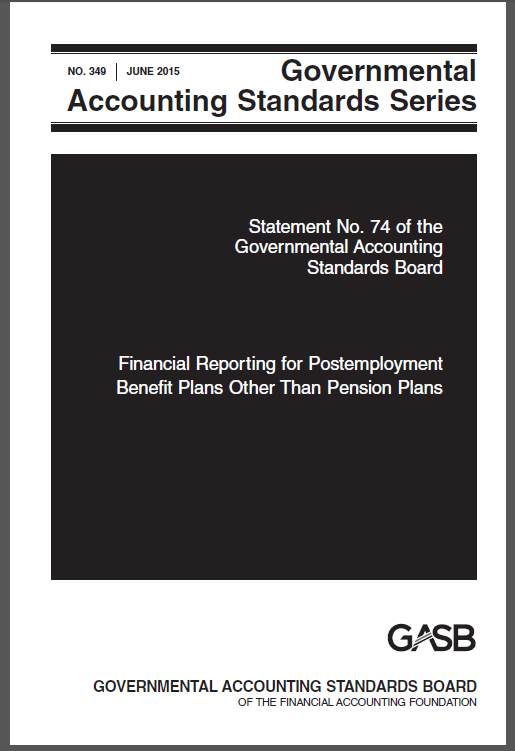 Replaces GASB 43. Scope includes OPEB plans administered through trusts as well as OPEB assets accumulated but not administered through trusts if trusts meet certain criteria.

Effective for years beginning after June 15, 2016
GASB 75
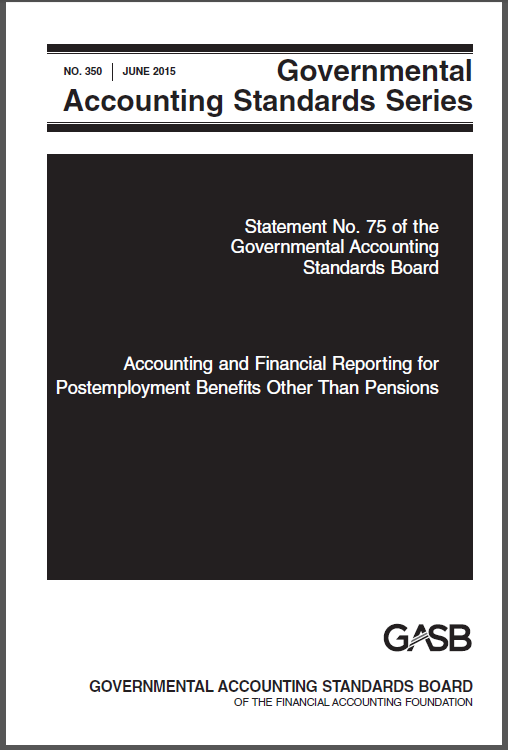 Replaces GASB 45. Companion to GASB 74. Objective is to improve accounting & financial reporting of OPEB, creating additional transparency.

Effective for years beginning after June 15, 2017
GASB 74 & 75
Makes OPEB accounting & financial reporting consistent with the pension standards (67 & 68)
Objective was to establish a consistent set of standards for all postemployment benefits, increasing transparency of reporting of the liability & more useful information about the liability & costs of benefits
GASB 76
Identifies the GAAP hierarchy for state and local governments.

Supersedes GASB 55.

Effective for years beginning after June 15, 2015 & should be applied retroactively
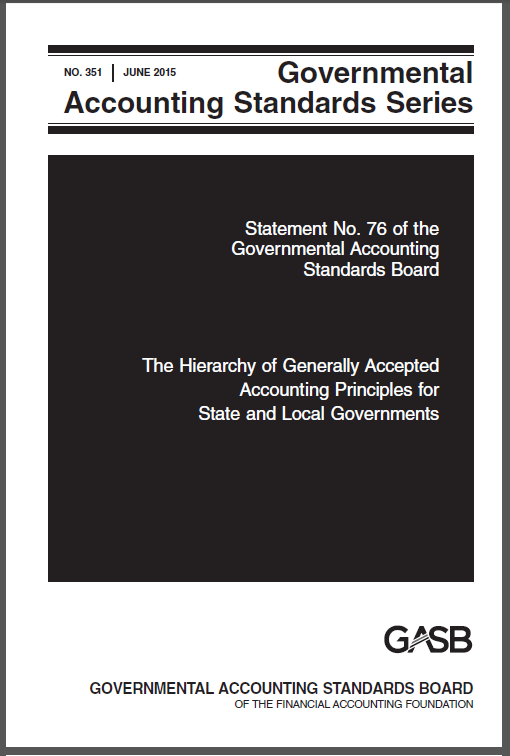 GASB 76            Categories of Authoritative GAAP
GASB 77
Intended to provide users of the financial statements with information about tax abatements so users can better assess the financial health of the government entity.

Effective for years beginning after December 15, 2015
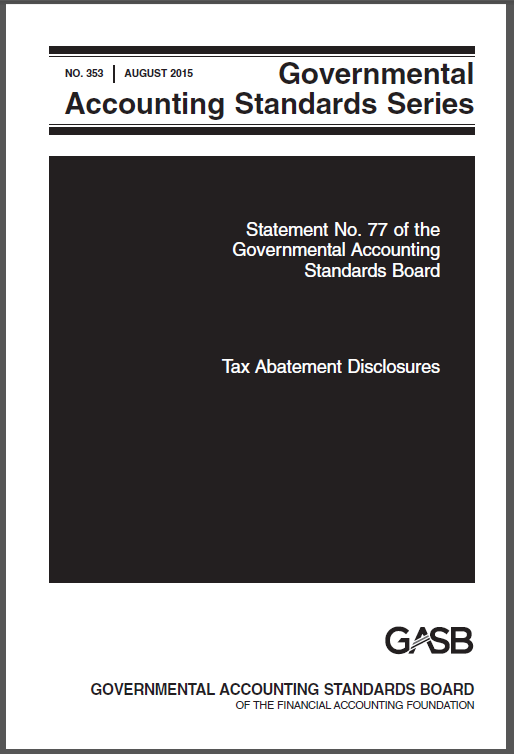 GASB 77
Tax abatement = a reduction in tax revenues that results from an agreement between 1 or more governments & an individual entity in which (a) 1 or more governments promise to forgo tax revenues to which they are otherwise entitled and (b) the individual or entity promises to take a specific action after the agreement is executed that contributes to economic development or otherwise benefits the government or its citizens
GASB 77
Why?
Information about revenues that governments forgo is essential to understanding financial position & economic condition, interperiod equity, sources & uses of financial resources, & compliance with finance-related legal or contractual requirements.
GASB 77
Does not include all transactions that reduce tax revenues

Emphasis is on the substance of the arrangement, not on its name or form
GASB 77
Entity discloses separately:
Its own tax abatements, and
Tax abatements by other governments that reduce reporting government’s taxes
Disclose own tax abatements by major program
Disclose those of other governments by the government & specific tax abated
GASB 78
Addresses a practice issue regarding the scope & applicability of Statement No. 68

Effective for years beginning after December 15, 2015
[Speaker Notes: Earlier application is encouraged]
GASB 78
The requirements of GASB 68 applied to all pension trusts of state and local governmental employers whose plans met the criteria in paragraph 4 of that Statement.
GASB 78 provides for an exclusion from GASB 68 for pensions provided to employees of state or local governments through a cost-sharing, multiple-employer defined benefit pension plan that: 
(1) is not a state or local governmental pension plan, 
(2) is used to provide defined benefit pensions both to employees of state 	or local governments & to employees that are not state or local 		government employees, and 
(3) has no predominant state or local governmental employer (either 		individually or collectively with other state or local governmental 		employers) that provide pensions through the pension plan.
GASB 78
This Statement establishes requirements for recognition and measurement of pension expense, expenditures, and liabilities; note disclosures; and required supplementary information for pensions that have these 3 characteristics.
GASB 78
These disclosures include:
Name of the plan & plan administrator
How to obtain a financial report, if available
Brief description of the benefit terms
Brief description of the contribution requirements
Information about the employer’s payable relative to the plan
GASB 79
Establishes criteria for investment pools & pool participant that qualify for the election to measure investments at amortized cost.

Effective for years beginning after December 15, 2015
[Speaker Notes: Earlier application is encouraged]
GASB 79
The specific criteria address 
(1) how the external investment pool transacts with participants; 
(2) requirements for portfolio maturity, quality, diversification, and 		liquidity; and 
(3) calculation & requirements of a shadow price. 

Significant noncompliance prevents the external investment pool from measuring all of its investments at amortized cost for financial reporting purposes. 
Professional judgment is required to determine if instances of noncompliance with the criteria established by this Statement during the reporting period, individually or in the aggregate, were significant.
GASB 79
If an external investment pool does not meet the criteria established by this Statement, that pool & its participants should revert to the provisions No. 31, Accounting and Financial Reporting for Certain Investments and for External Investment Pools, as amended. 

This Statement establishes additional note disclosure requirements for qualifying external investment pools that measure all of their investments at amortized cost for financial reporting purposes and for governments that participate in those pools. 
Includes information about any limitations or restrictions on participant withdrawals.
GASB 80
Requires blending of a component unit incorporated as a NFP corporation if the primary government is the sole corporate member

Effective for years beginning after June 15, 2016
[Speaker Notes: Earlier application is encouraged]
GASB 80
The additional criterion does not apply to component units included in the financial reporting entity pursuant to the provisions of Statement No. 39, Determining Whether Certain Organizations Are Component Units.
CU’s that meet the criteria in GASB 39 will still be presented as discretely-presented CU’s
GASB 68 Implementation
Yvonne Clayborne
YClayborne@CRIcpa.com